11000
계단아래 화장실 추가 가능성?
데크
폭 : 900
3000x2000
계단
다락
      (화장실 위까지)
거실
화장실
다용도실
기도실
1800x2400
2200x2400
2400x1800
세탁
6900x2400
옷장
옷장
옷장
냉장고
안방
1170X700, 2개+620
6000
3000X2000
김치
4000x6000
수납
현관
3000x3200
2400x800
1600x1500
데크
8600x2400
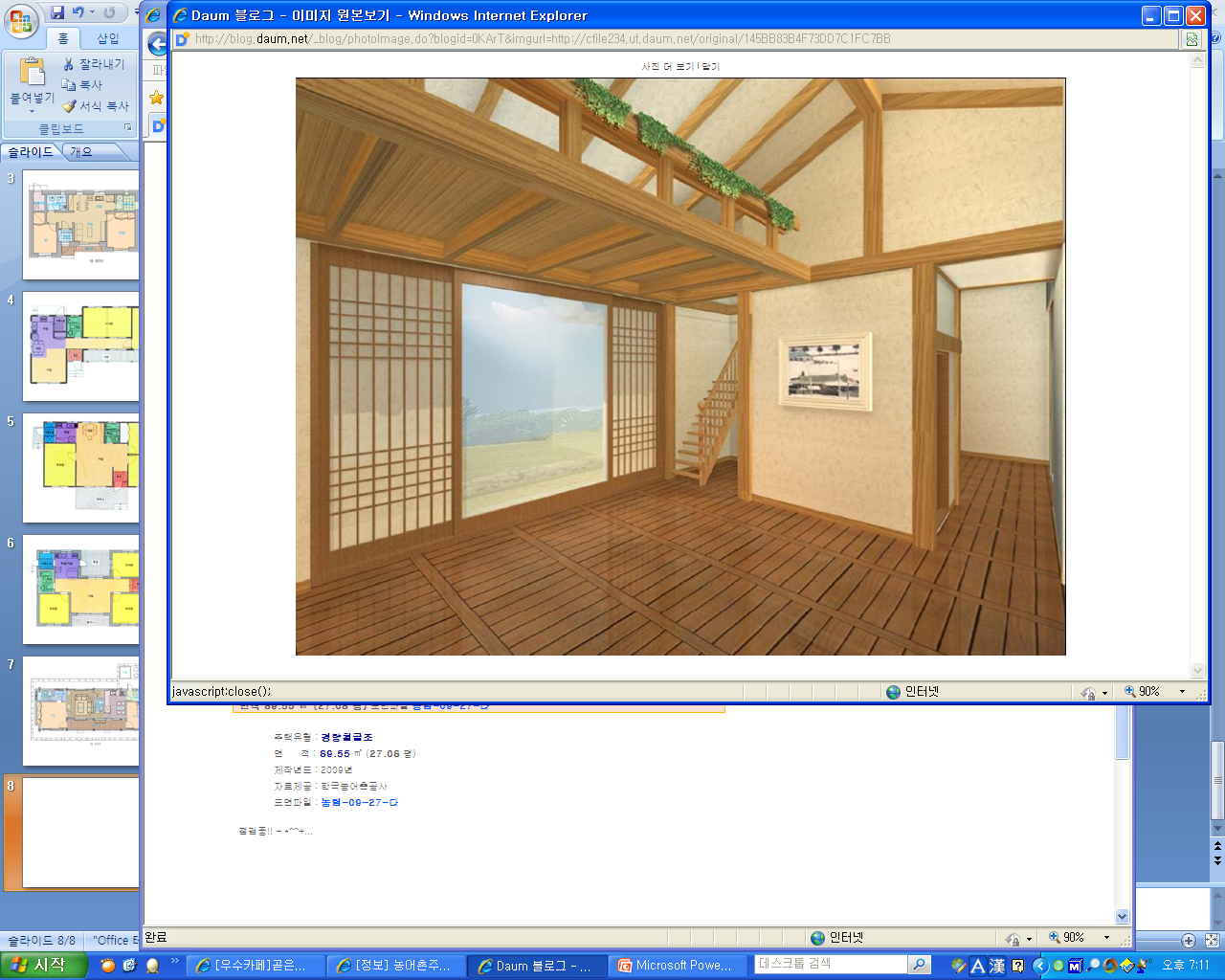 폭 : 1500
폭 : 900